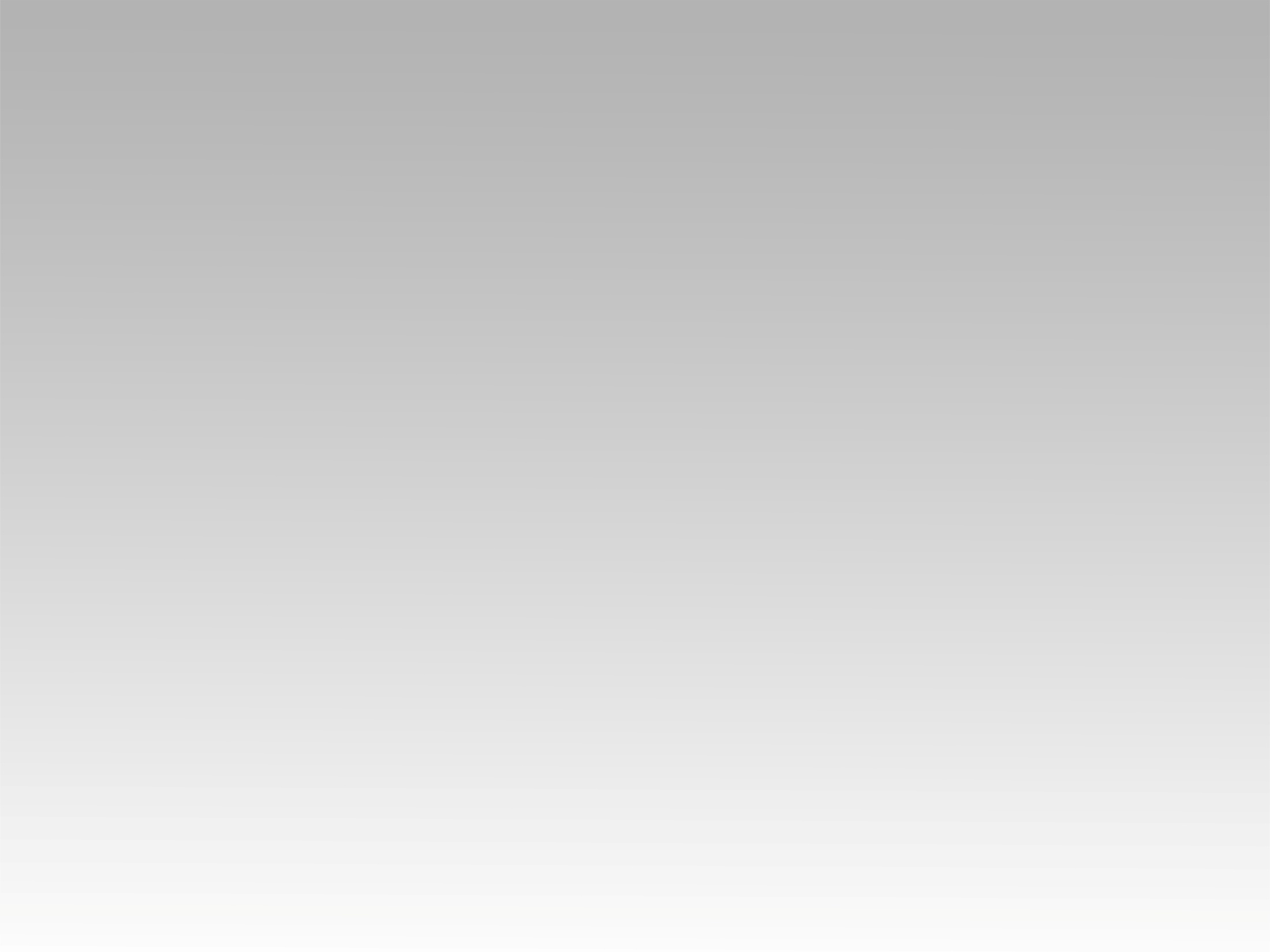 تـرنيــمة
عَنِّي قَضَى رَبِّي الحَنُون (جئت شفاءً)
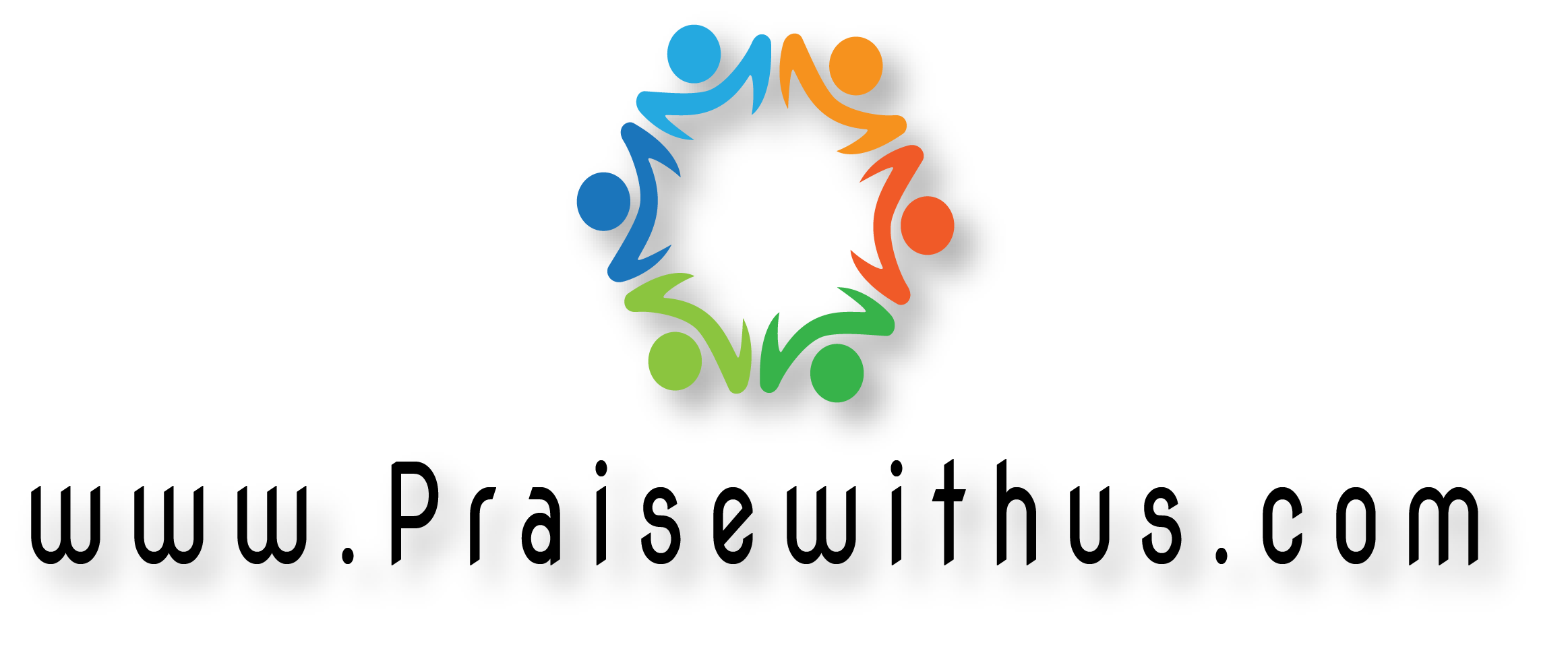 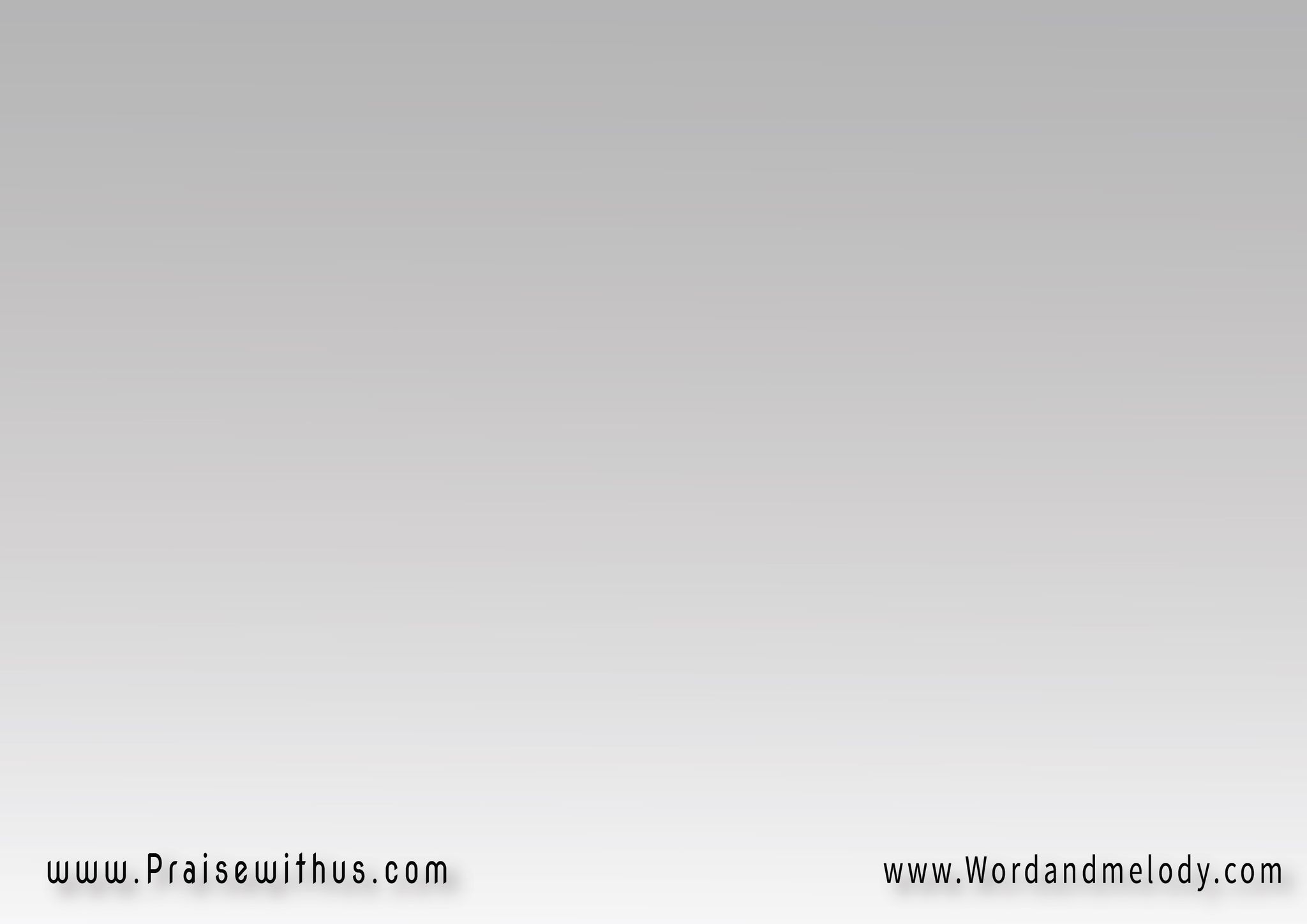 1-
 عَنِّي قَضَى رَبِّي الحَنُون   وَذاقَ غَصَّـاتِ المَنُونْمُحَرِّرَاً أسرَى السُّجُــــونْ   رَبُّ الوَرَى فادي الآنامْ
aanni qaDa rabbi alhanoon wa thaqa ghaSSati almanoonmoharreran asra alssojoon rabbo alwara fadi alanaam


Was it for me, for me aloneThe Savior left His glorious throneThe dazzling splendors of the sky,Was it for me He came to die?
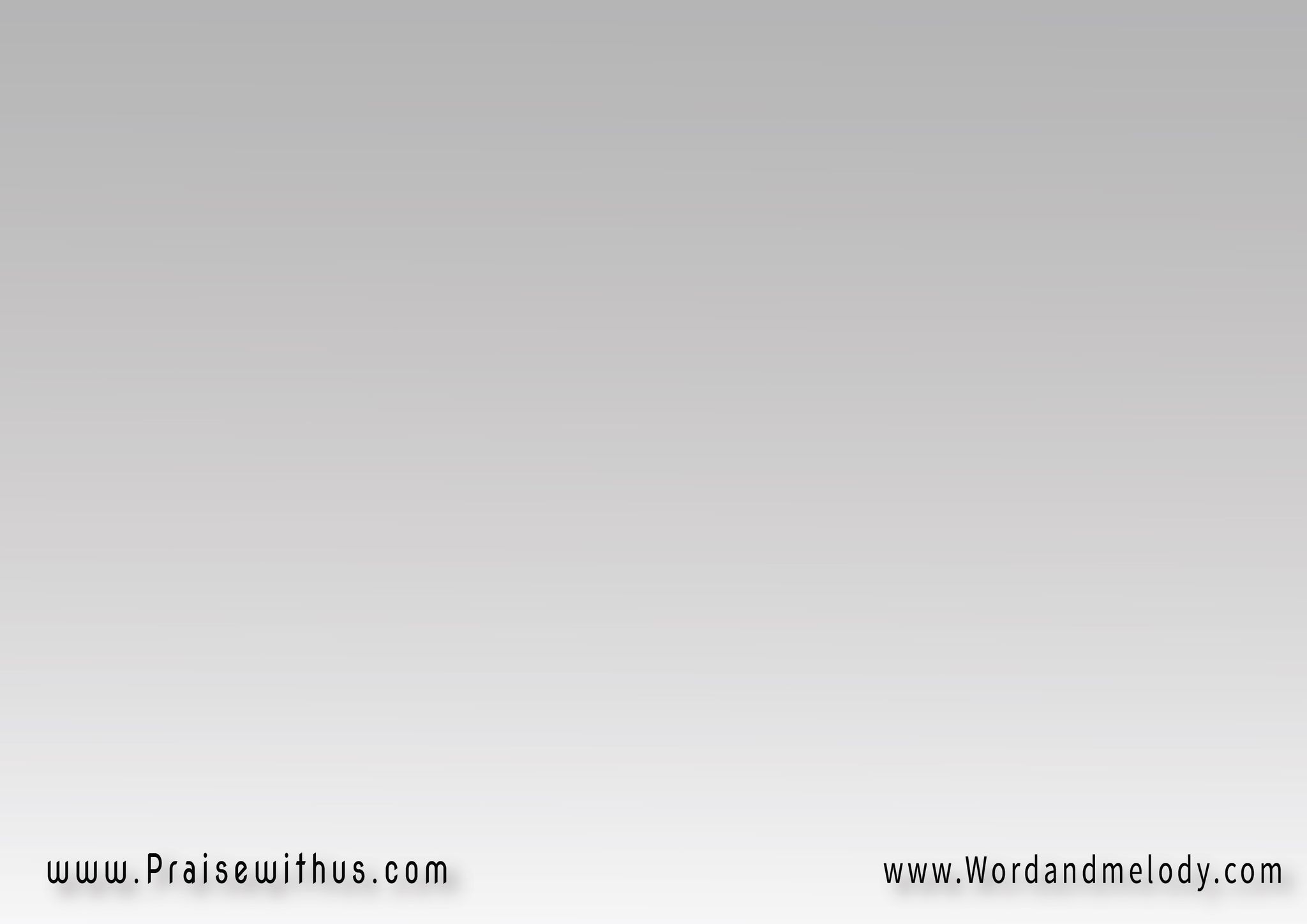 ق: جِئتَ شِفَاءً  مُتَّ فِدَاءً  فيالَحُبِّكَ العَجيبليسَ سِواكَ   فَبفِداكَ   نَجَوتُ من مَوتٍ رَهيبفكيفَ أنسَى شَافي جُروحي مَاحي آثاميفكيفَ أنسَى لَولاكَ أنتَ خِلِّي وعَونيرَبِّيَ أنتَ في الحَشَا فلن أنسَاك
jeata shefaaan motta fedaan fayala hobbek alaajeeblaysa sewaka  fa befedaka  najawto men mawten rahibfa kayfa ansa  shafi jorohi  mahi athami  fa kayfa ansa lawlaka 
anta khelli wa aawni  rabbia anta fil hasha falan ansak

You came to heal and died to red, eem showing a great love. 
I will not forget You Who healed my wounds and forgave my sins.
 Lord; You are in my heart, I will not forget You.
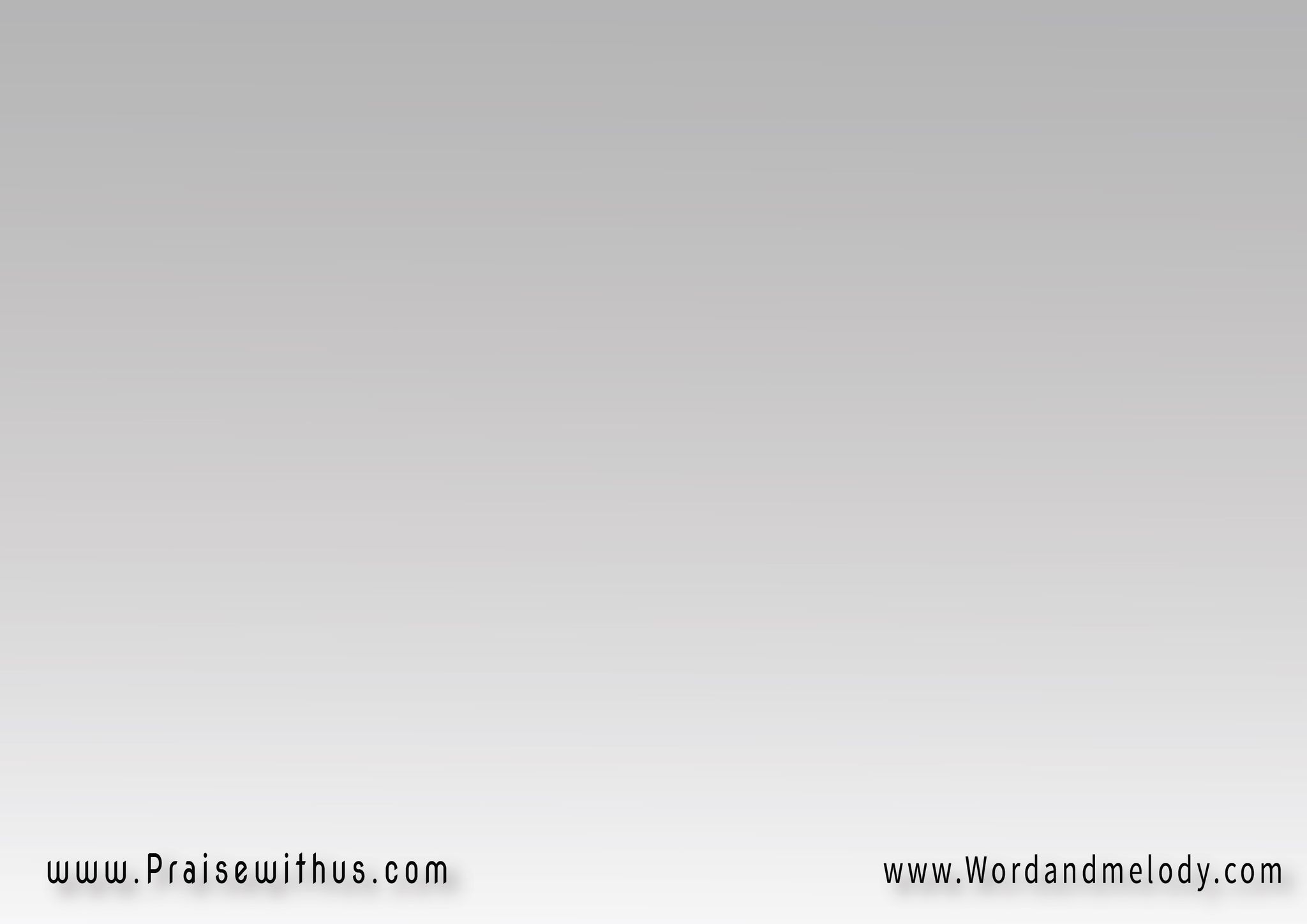 2-
 كيفَ قضَى يالَلعَجَبْ  فوقَ صَليبٍ مِن خَشَبْبالصَّلبِ قد مَحَا الغَضَبْ  وَسيطَ صُلــحٍ وَسَلامْ
kayfa qaDa ya lalaajab fawqa Saleeben men khashabbeSSalbi qad maha alghaDab waseeta Solhen wa salam



Was it for me He wept and prayed,When prostrate in the garden laid,That night within Gethsemane?Was it for me, that agony?
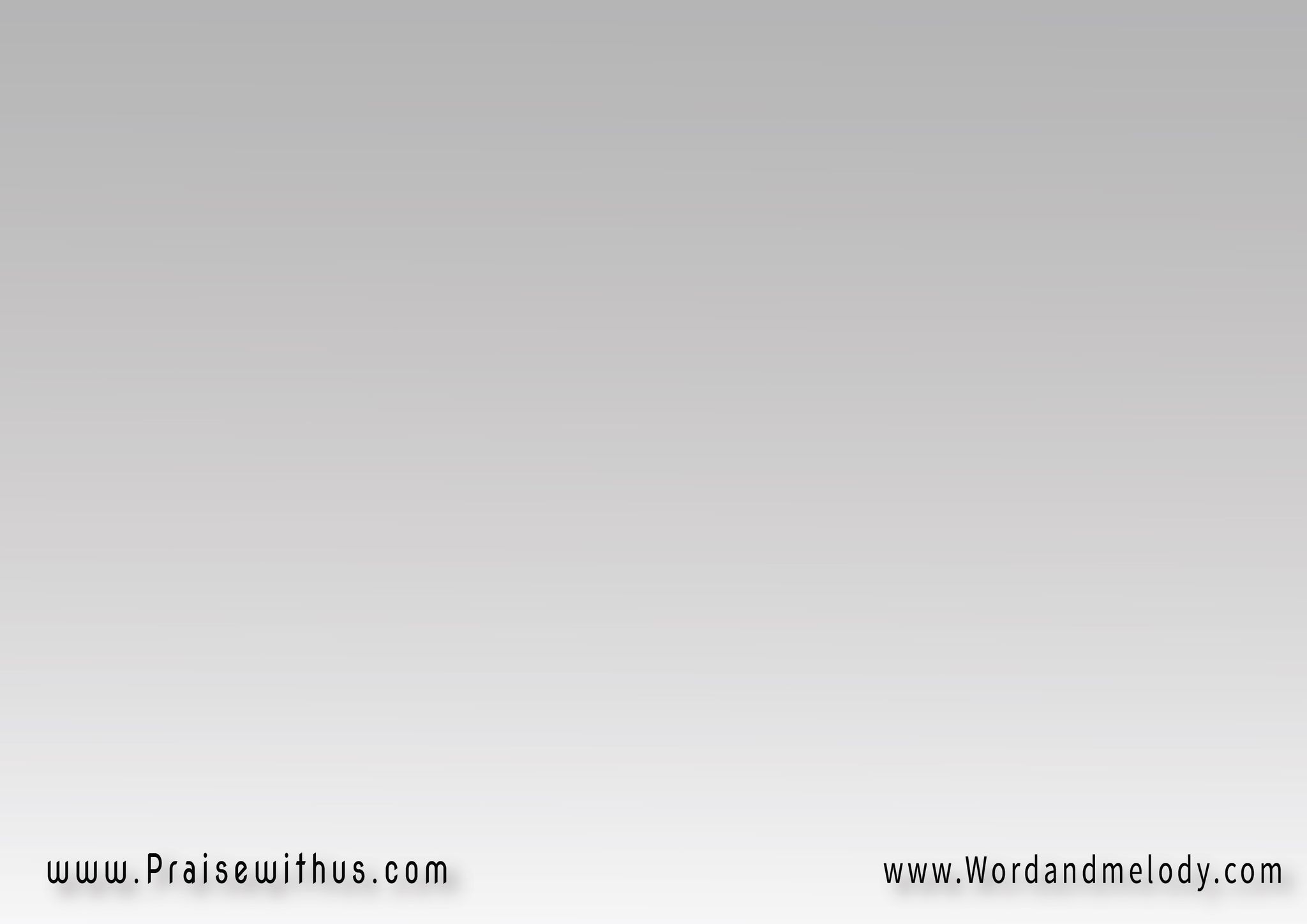 ق: جِئتَ شِفَاءً  مُتَّ فِدَاءً  فيالَحُبِّكَ العَجيبليسَ سِواكَ   فَبفِداكَ   نَجَوتُ من مَوتٍ رَهيبفكيفَ أنسَى شَافي جُروحي مَاحي آثاميفكيفَ أنسَى لَولاكَ أنتَ خِلِّي وعَونيرَبِّيَ أنتَ في الحَشَا فلن أنسَاك
jeata shefaaan motta fedaan fayala hobbek alaajeeblaysa sewaka  fa befedaka  najawto men mawten rahibfa kayfa ansa  shafi jorohi  mahi athami  fa kayfa ansa lawlaka 
anta khelli wa aawni  rabbia anta fil hasha falan ansak

You came to heal and died to red, eem showing a great love. 
I will not forget You Who healed my wounds and forgave my sins.
 Lord; You are in my heart, I will not forget You.
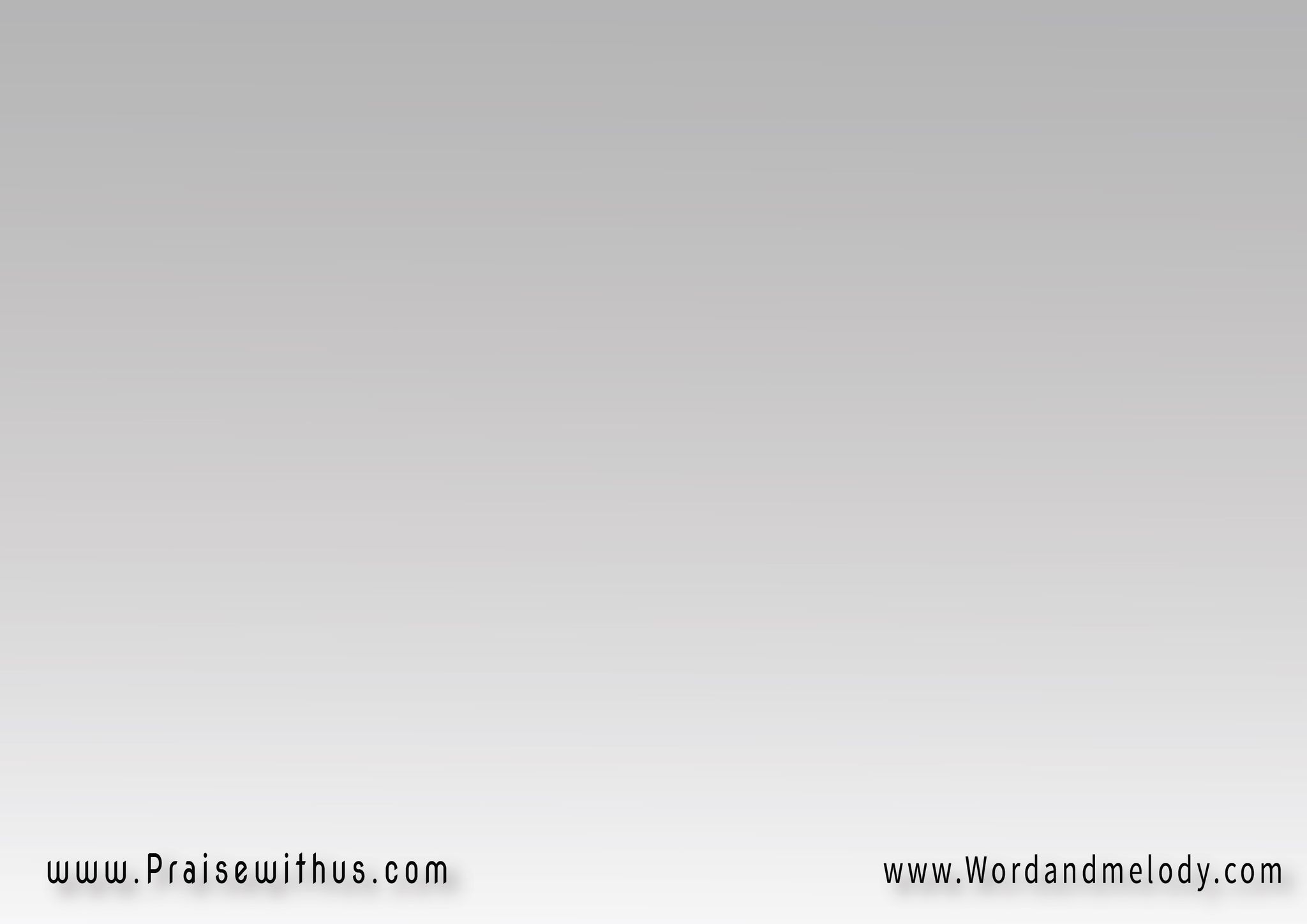 3-
 سَالَتْ يَنابيعُ دِمَاهْ   حُبَّاً حَناناً لِلخُطــــــاةما مِن رَجَاءٍ بسِوَاهْ   يولي الخَلاصَ بالتَّمَامْ
salat yanabeeao demah hobban hananan lel khotahma men rajaaen be sewah yoli alkhalaSa belttamam


Was it for me He bowed His headUpon the cross, and freely shedHis precious blood - that crimson tide?Was it for me the Savior died?
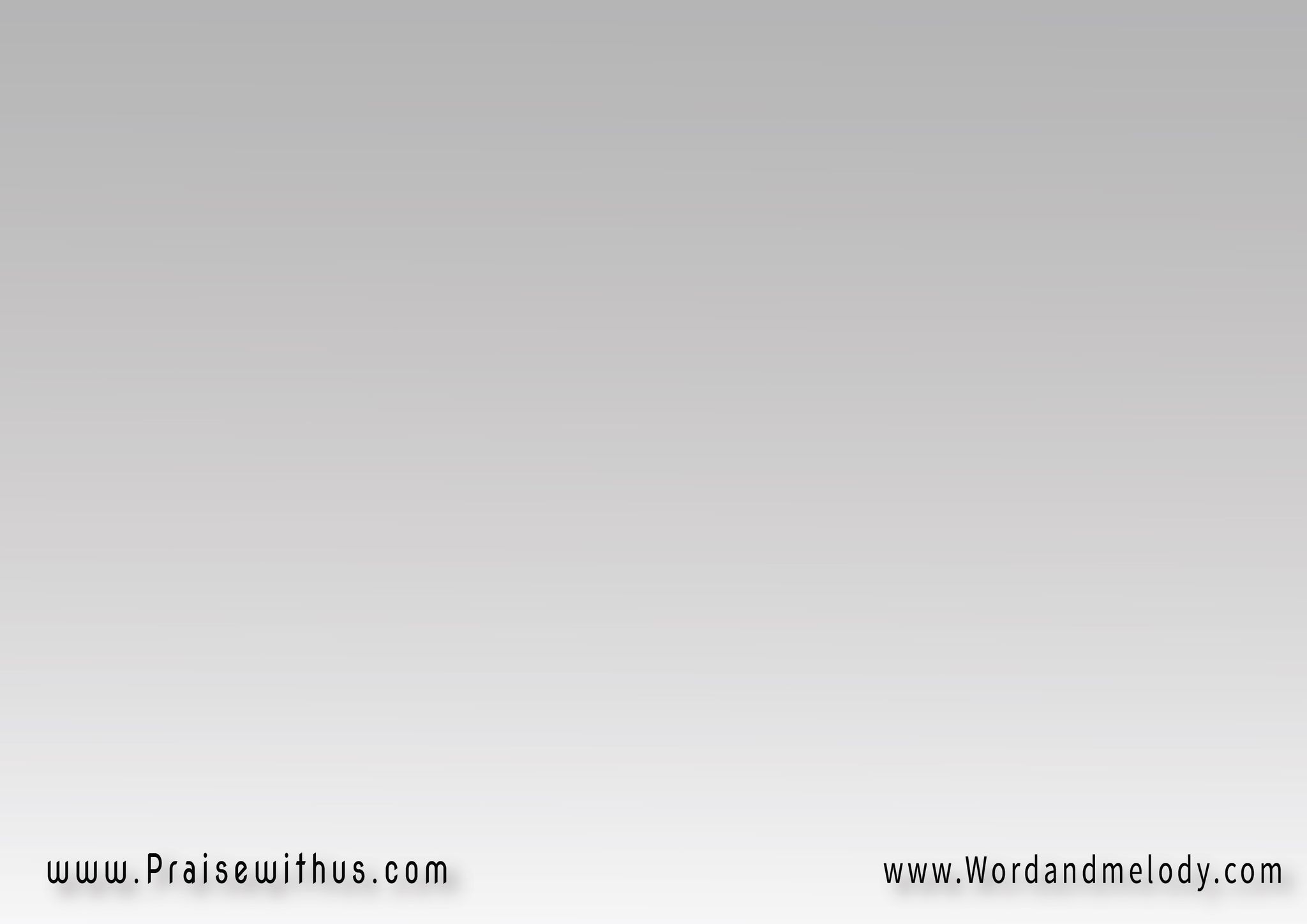 ق: جِئتَ شِفَاءً  مُتَّ فِدَاءً  فيالَحُبِّكَ العَجيبليسَ سِواكَ   فَبفِداكَ   نَجَوتُ من مَوتٍ رَهيبفكيفَ أنسَى شَافي جُروحي مَاحي آثاميفكيفَ أنسَى لَولاكَ أنتَ خِلِّي وعَونيرَبِّيَ أنتَ في الحَشَا فلن أنسَاك
jeata shefaaan motta fedaan fayala hobbek alaajeeblaysa sewaka  fa befedaka  najawto men mawten rahibfa kayfa ansa  shafi jorohi  mahi athami  fa kayfa ansa lawlaka 
anta khelli wa aawni  rabbia anta fil hasha falan ansak

You came to heal and died to red, eem showing a great love. 
I will not forget You Who healed my wounds and forgave my sins.
 Lord; You are in my heart, I will not forget You.
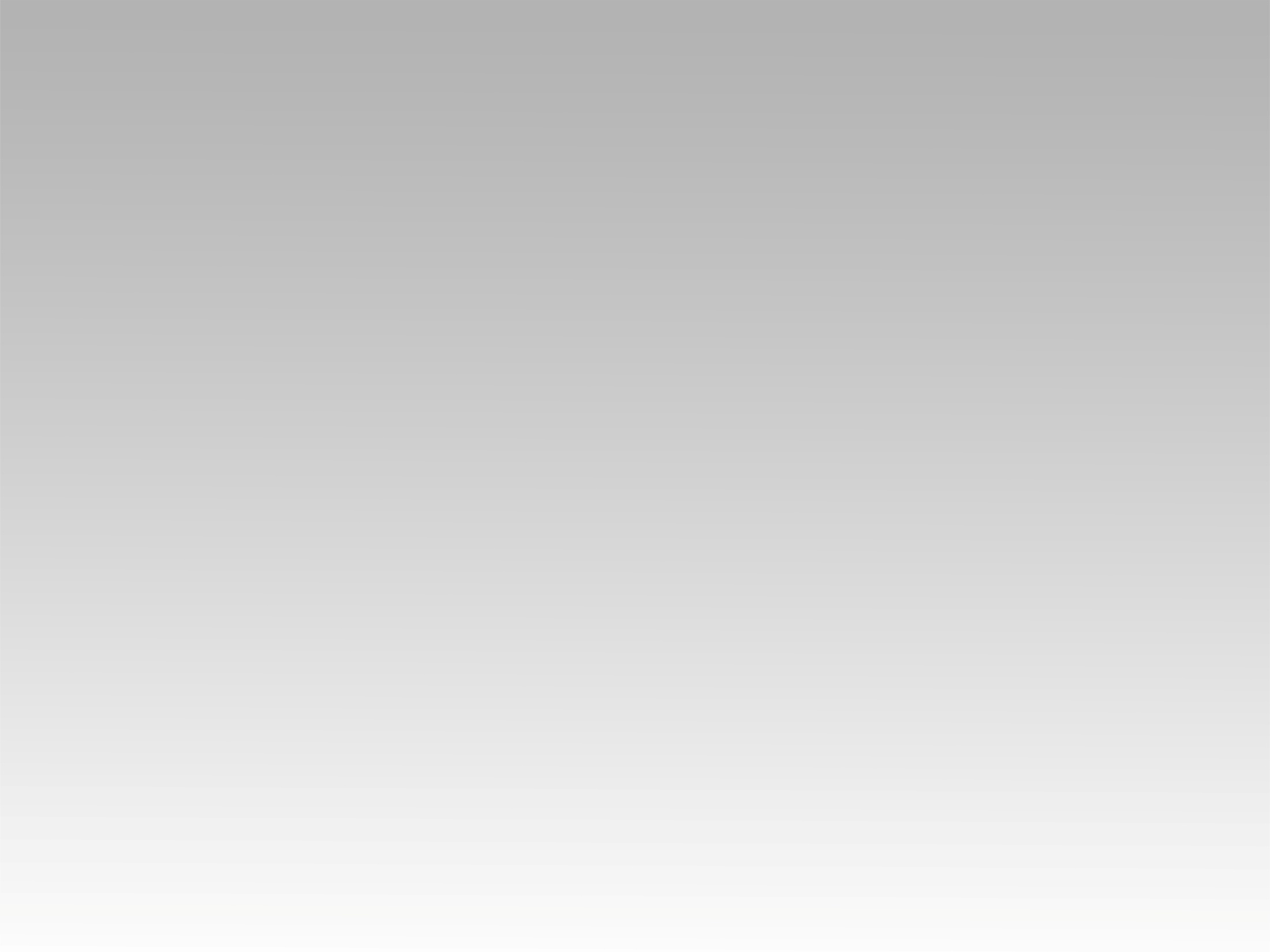 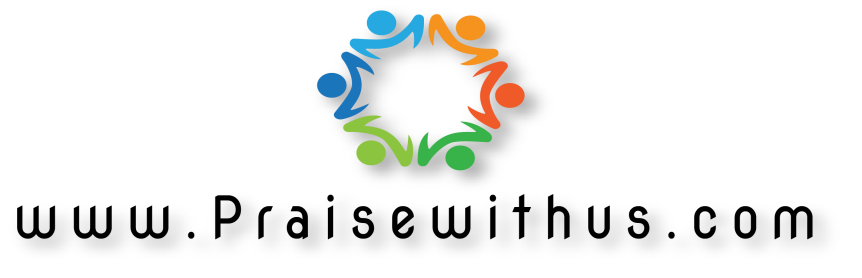